Institute for Cyber Security
Group-Centric Models for
Secure Information Sharing

Prof. Ravi Sandhu
Executive Director and Endowed Chair

March 30, 2012

ravi.sandhu@utsa.edu
www.profsandhu.com
www.ics.utsa.edu
Joint work with ICS colleagues:
Ram Krishnan, Jianwei Niu and Will Winsborough
1
© Ravi  Sandhu
World-Leading Research with Real-World Impact!
Goal: 4th Element
3 succesful access control models in 40+ years
Discretionary Access Control (DAC)
Mandatory Access Control (MAC)
Role-base Access Control (RBAC)
Crucial ingredients for success
Strong mathematical foundations
Strong intuitive foundations
Significant real-world deployment
2
© Ravi  Sandhu
World-Leading Research with Real-World Impact!
What is the 4th Element?
DAC – owner control
MAC – information flow in a lattice
RBAC – organizational/social alignment
Dynamics/agility
DAC: too loose, too fine-grained
MAC: too rigid, static lattice
RBAC: too enterprise centric
Group-centric conceived to fill this gap
3
© Ravi  Sandhu
World-Leading Research with Real-World Impact!
Historical Aside on Dynamics/Agility
Harrison, Russo and Ullman 1976: HRU
dynamics leads to undecidable safety
Jones, Lipton, Snyder 1978: Take-Grant
simple models can be efficiently decidable
Sandhu, 1988, 1992: SPM, TAM
sophisticated models can be efficiently decidable
4
© Ravi  Sandhu
World-Leading Research with Real-World Impact!
Secure Information Sharing (SIS)
Goal: Share but protect
Containment challenge
Client containment
Ultimate assurance infeasible (e.g., the analog hole)
Appropriate assurance achievable
Server containment
Will typically have higher assurance than client containment
Policy challenge
How to construct meaningful, usable, agile SIS policy
How to develop an intertwined information and security model
5
© Ravi  Sandhu
World-Leading Research with Real-World Impact!
SIS Policy Construction
Dissemination Centric (d-SIS)
Sticky policies that follow an object along a dissemination chain (possibly modified at each step)
Group Centric (g-SIS)
Bring users and information together to share existing information and create new information
Metaphors: Secure meeting room, Subscription service
Benefits: analogous to RBAC over DAC
6
© Ravi  Sandhu
World-Leading Research with Real-World Impact!
Community Cyber Security
Filtered RW
Administered Membership
Core Group
Incident Group
Conditional Membership
Automatic Membership
Administered Membership
Administered Membership
Open Group
Filtered RW
Domain
Experts
7
© Ravi  Sandhu
World-Leading Research with Real-World Impact!
Community Cyber Security
Incident Groups
Conditional Membership
g1
Administered Membership
Core Group
Domain Experts
Read Subordination
Conditional Membership
Automatic Membership
Administered Membership
g2
Open Group
Conditional Membership
Write Subordination
Administered Membership
g3
8
© Ravi  Sandhu
World-Leading Research with Real-World Impact!
A Family of g-SIS Models
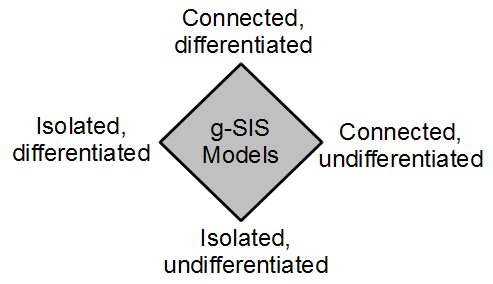 9
© Ravi  Sandhu
World-Leading Research with Real-World Impact!
Isolated, Undifferentiated g-SIS Models
Users
Join
Leave
GROUP

Authz(U,O,R)?
Remove
Add
Objects
GROUP

Authz(U,O,R)?
10
© Ravi  Sandhu
World-Leading Research with Real-World Impact!
Isolated, Undifferentiated g-SIS Models
Strict Leave
Users
Strict Join
Liberal
Join
LiberalLeave
GROUP

Authz(U,O,R)?
Strict
Add
Strict
Remove
Liberal Add
Liberal Remove
Objects
GROUP

Authz(U,O,R)?
11
© Ravi  Sandhu
World-Leading Research with Real-World Impact!
Group Operation Semantics
Strict Vs Liberal operations
User operations (SJ, LJ, SL, LL)
Object operations (SA, LA, SR, LR)
u not authorized to access objects added prior to join time
Users joining after add time not authorized to access o
SJ (u)
SA (o)
Users authorized to access o at remove time retain access
u retains access to objects authorized at leave time
LL (u)
LR (o)
12
© Ravi  Sandhu
World-Leading Research with Real-World Impact!
The π-System g-SIS Specification
π-system g-SIS Specification:
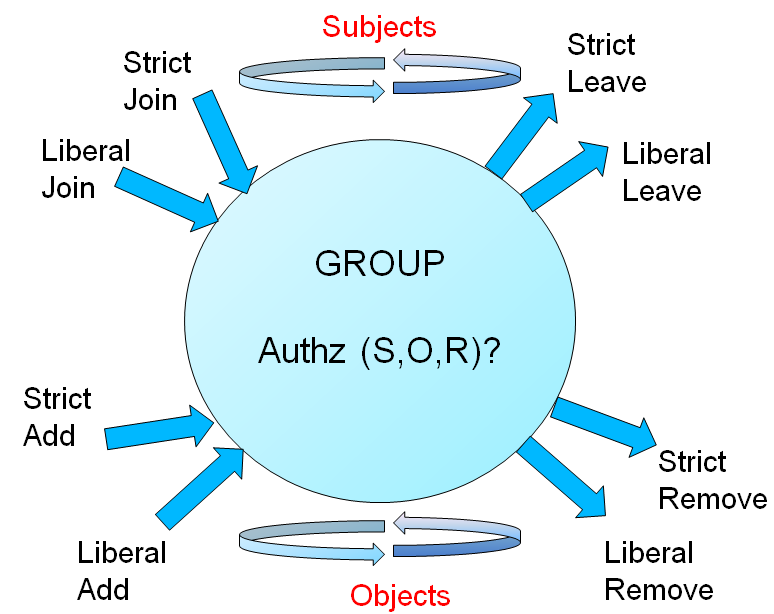 Add after Join
Add before Join
Well-formedness constraints rule out invalid traces
Examples:
	1. user joining and leaving in the same state
	2. leaving before joining
13
© Ravi  Sandhu
World-Leading Research with Real-World Impact!
Stateful Specification
Consists of three modules
interval0
state0
state1
phase2
phase1
2.1
2.2
Capture action+authz requests
(Module 1)
Process authz requests
(Module 3)
Process action requests
(Module 2)
Module 2 maintains and manages data structures
Keeps track of historical joins and leaves and adds and removes for users and objects
Module 3 consults with that data structure
14
© Ravi  Sandhu
World-Leading Research with Real-World Impact!
Stateless and Stateful Equivalence
state0
state1
SL(u,g)
¬ Authz(u,o,g)
SJ(u,g)
SA(o,g)
Authz(u,o,g)
A sample stateless trace
α-mapping
β-mapping
Corresponding stateful trace below
state0
state1
phase2
phase2
phase1
phase1
SLReq(u,g)
isAuthz(u,o,g)
SJReq(u,g)
SAReq(o,g)
isAuthz(u,o,g)
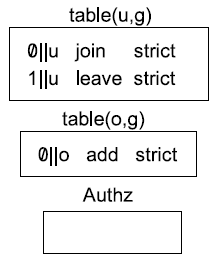 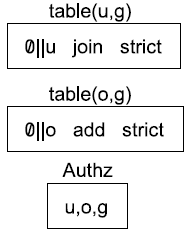 1. Process user & object events & update data structure
2. Check for authz
1. Process user & object events & update data structure
2. Check for authz
15
© Ravi  Sandhu
World-Leading Research with Real-World Impact!
Formal Models Development
Formal stateless behavioral model
Provable security properties
Formal stateful enforceable model
Proof of equivalence
Formal stateful enforceable model with latencies, disconnected operations etc
Proof of safe equivalence
16
© Ravi  Sandhu
World-Leading Research with Real-World Impact!
Why not ABAC (Attribute-Based Access Control)?
gSIS
Security and system goals
(objectives/policy)
Necessarily informal
P
E
I

M
O
D
E
L
S
Specified using users, subjects, objects, admins, labels, roles, groups, etc. in an ideal setting.

Security analysis (objectives, properties, etc.).
Policy models
Approximated policy realized using system architecture with trusted servers, protocols, etc.

Enforcement level security analysis (e.g. stale information due to network latency, protocol proofs, etc.).
Enforcement models
Technologies such as Cloud Computing, Trusted Computing, etc.

Implementation level security analysis (e.g. vulnerability analysis, penetration testing, etc.)
Implementation models
ABAC
Concrete System
Software and Hardware
17
© Ravi  Sandhu
World-Leading Research with Real-World Impact!